ДОКЛАД «Эффективные методы и приемы обучения чтению»
Докладчик: учитель начальных классов  
Купреева В.Н.
( из опыта работы в малокомплектной школе)
Чтение – вот лучшее учение!                                                        А.С.ПушкинЧтение – это прежде всего сотворчество.                                          М.ЦветаеваЧтение для ума – то же, что физические упражнения для тела.                                                            Д.АддисонЧтение возвышает душу.                                                       ВольтерЛюди перестают мыслить, когда перестают читать.                                                Д.Дидро
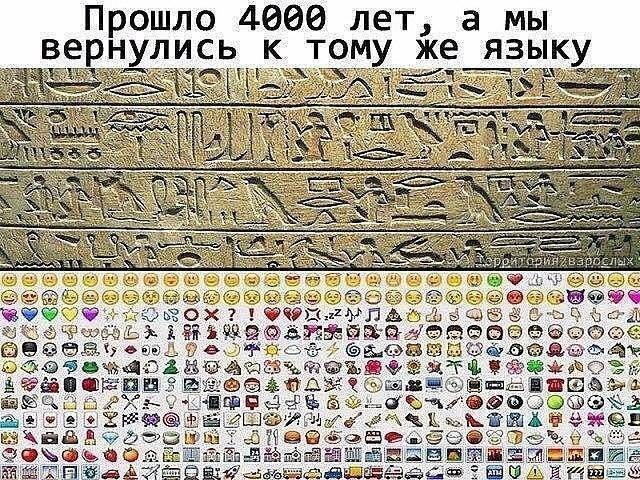 «Уметь читать,  в широком смысле этого слова – значит,
извлечь из мертвой буквы живой смысл» 
К.Д. Ушинский
«Чтение –главное орудие начальной школы,  которым она может действовать как на умственное, так и на нравственное развитие своих учеников, развивать и укреплять и мысль и любознательность.  Чтение то окошко, через  которое дети видят и познают мир и самих себя».
К.Д. Ушинский
Система упражнений для формирования устойчивого навыка чтения у младших школьников:


упр.  для   развития   техники   чтения;

 
2) упр.  для   формирования   навыков  выразительного   чтения;
 

3) упр.   для   понимания   смысла   чтения.
1.  УПРАЖНЕНИЯ   для  развития  ТЕХНИКИ  ЧТЕНИЯ.
 
-Упражнение   " Догонялки ";
-Упражнение    "  Наступи   на   пятку ";
-Чтение   в  парах  или   группах   по  одному  предложению; 
-Чтение   в  паре  с  линейкой;
-Динамическое  чтение;
-Бинарное  чтение;
-Упражнение   " Буксир ";
-Упражнение   " Ловушка ";
-Упражнение   " Голова   и  хвост ";
-Круговое   чтение ;
-Упражнение    " Найди  меня ";
-Упражнение    " Фотоглаз";  
- Вверх ногами; 
- Прием «День — ночь».
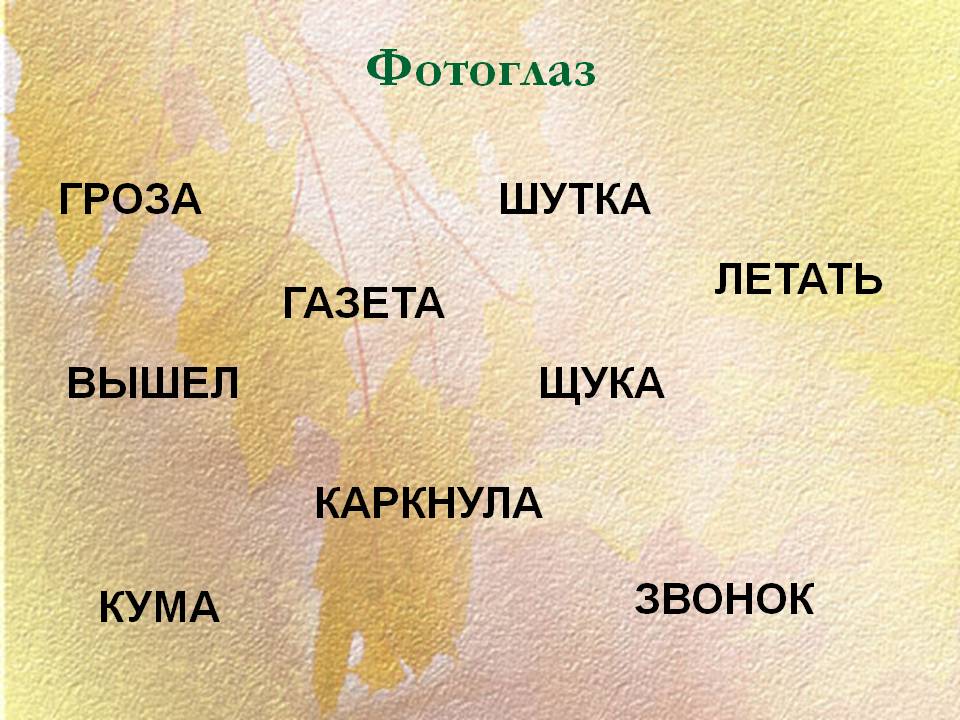 Упражнение   " Ловушка "
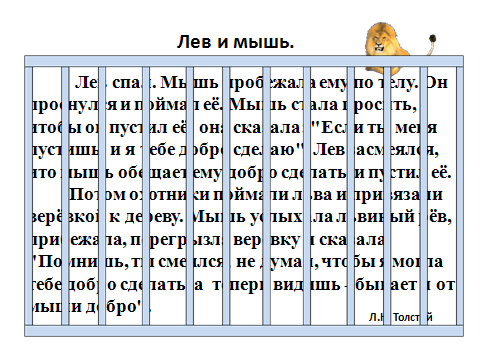 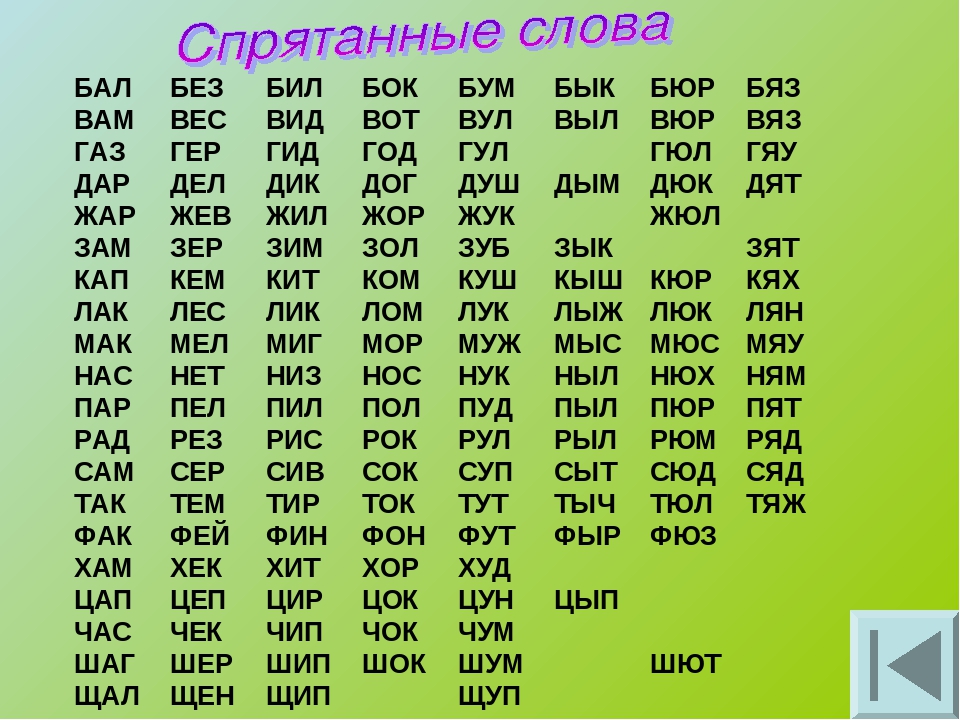 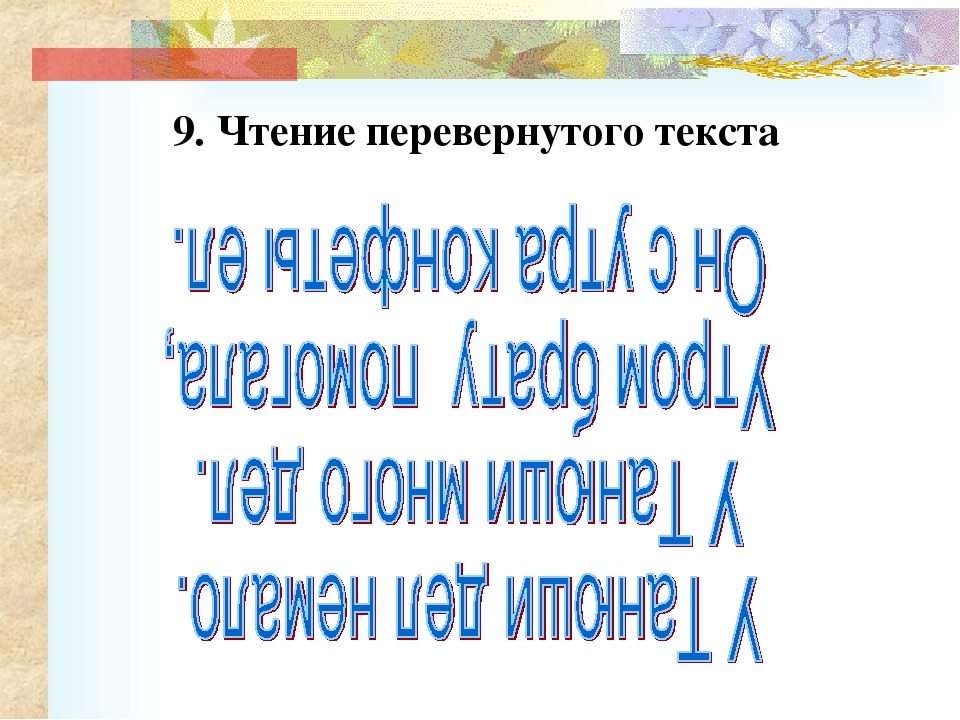 Упражнение   " Задом наперед"

Зимний день.
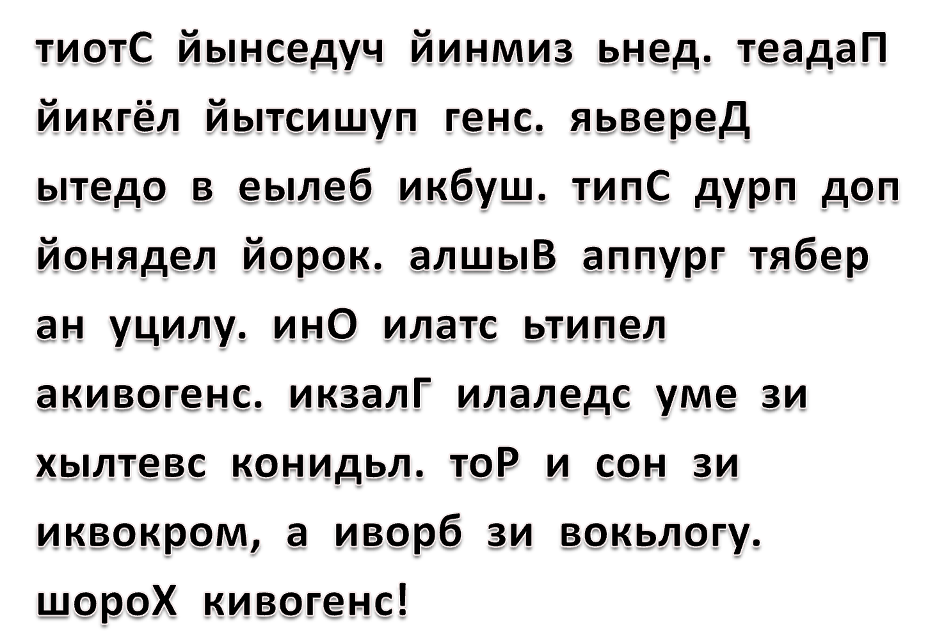 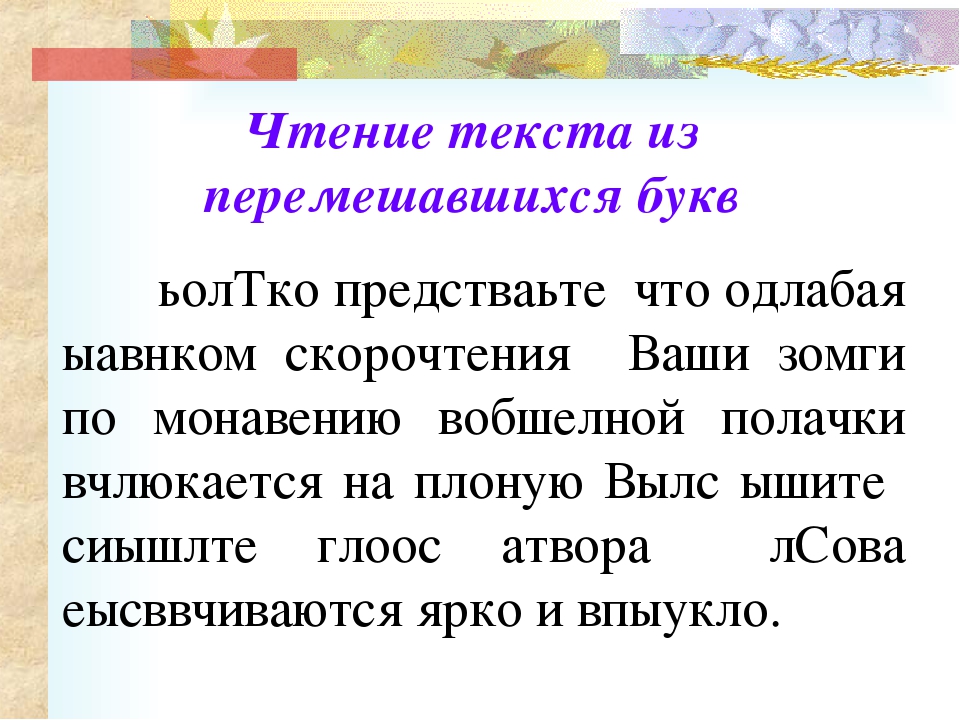 Упражнение «Накладка»
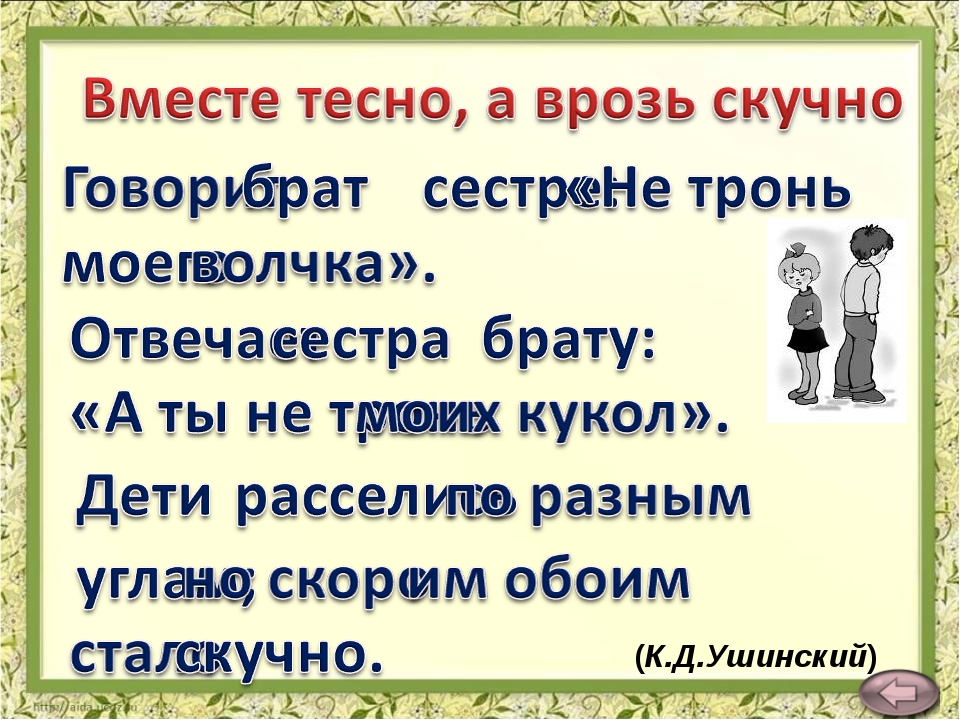 Упражнение  «Лестница  слов» 

Составьте лестницу слов на заданную букву. Слова каждой последующей ступеньки начинаются с заданной буквы и увеличиваются на одну букву.

у
ум
уха
узор
улица

Кто первым составит лестницу из 5 ступенек?
2. УПРАЖНЕНИЯ для   формирования навыков   выразительного   чтения.
-Артикуляция
-Чтение    скороговорок
-Упражнение   " Окончания"
-Выделение    голосом 
-Упражнение   " На  одном   дыхании"
Выборочное   чтение
Чтение  одного  предложения   с  разной   интонацией
  Упражнение  " Эхо «  
Упражнение    " Ускорение " 
  Разметка   текста
  Чтение   под  музыку
  Чтение  - пение
  Чтение   с  настроением
Упражнение     " Голоса"
- Дикторское   чтение 
Конкурс  чтецов
ЧТЕНИЕ   ПО  РОЛЯМ  
- ЧТЕНИЕ   ПО  РОЛЯМ    БЕЗ   СЛОВ   АВТОРА 
 - ИНСЦЕНИРОВАНИЕ.
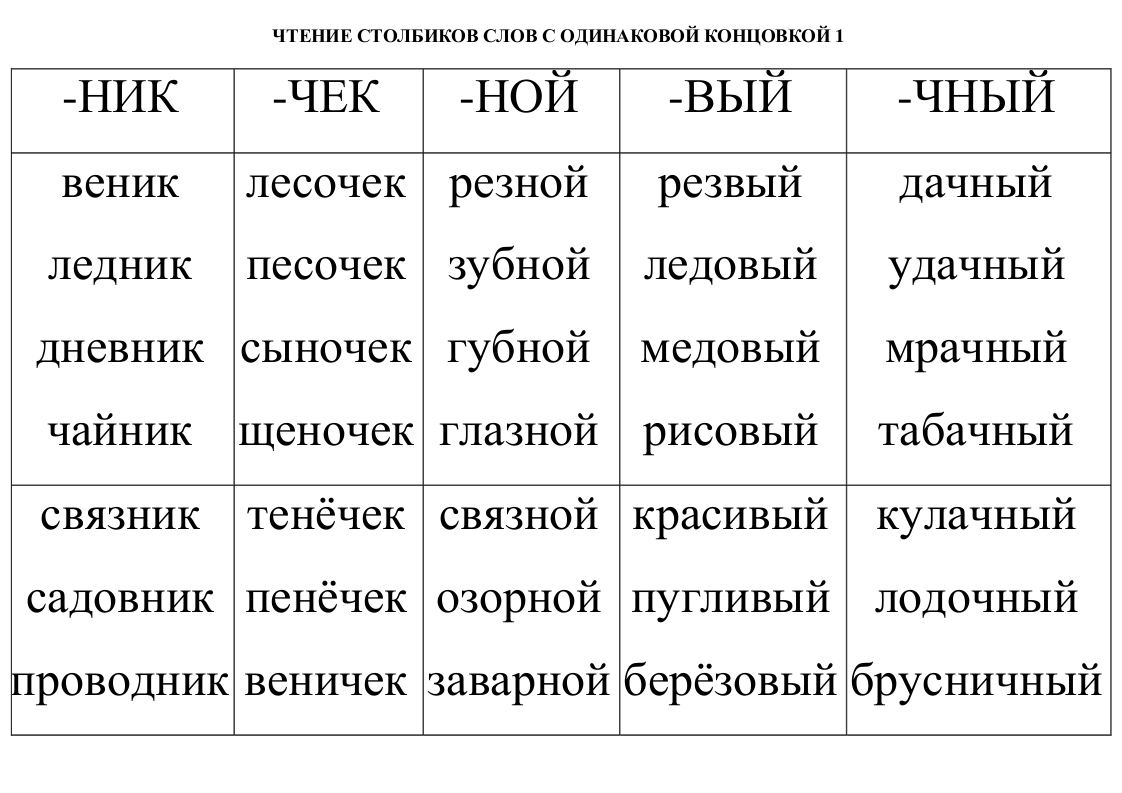 Разметка текста

Лоси.

НаполянувышлилосихаслосёнкомГордыйлосьнаблюдалзанимиКрасивыиумныэтизвериГолодноихолодноимзимойПустокругомНилисточка,нитравкиоднагорькаякораИвдругзапахсенаНаполянестоитбольшаякормушкаДобрыерукиегеряположилидушистоесеновкормушкуОнхозяинвлесуизаботитсяодеревьяхптицахзверях.
В.Карасёва
Чтение  - пение 
(на мотив  «Песенка о медведях»)
где-то на белом свете…
В давние времена был в поле волшебный колодец. Подходил к нему человек, опускал ведро, вытаскивал, а в ведре оказывалось то, что было у него на сердце. Сначала люди черпали из колодца любовь, добро, нежность. У кого что было — у того еще прибавлялось. Но потом что-то случилось в мире: люди стали все чаще зачерпывать из колодца зло, зависть, ненависть. И решили они, что колодец испортился. И засыпали колодец. Ведь колодец засыпать легче, чем сердце свое очистить, правда?
Упражнения для   понимания  смысла   текста.

-СЛОВАРНАЯ    РАБОТА 
- ОЗАГЛАВЛИВАНИЕ   ТЕКСТА 
- ДЕЛЕНИЕ     ТЕКСТА  	  
- ОПРЕДЕЛЕНИЕ    типа    текста 
- ПОДБОР   ИЛЛЮСТРАЦИИ  к  тексту  
- ОПРЕДЕЛЕНИЕ  по   иллюстрации   содержания    текста  
- СОСТАВЛЕНИЕ   ДИАФИЛЬМА.
-ВЫБОРОЧНОЕ   ЧТЕНИЕ 
-РАБОТА   с  текстом    ПО  ВОПРОСАМ 
-УПРАЖНЕНИЕ    "  ПРОПУЩЕННОЕ   СЛОВО " 
-ВОССТАНОВЛЕНИЕ    ТЕКСТА 
- РАСПРОСТРАНЕНИЕ   ПРЕДЛОЖЕНИЙ
-ФАНТОГРАММЫ 
-СОСТАВЛЕНИЕ   КРОССВОРДОВ  по  тексту 
-ВИКТОРИНЫ 
- МИНИ - СОЧИНЕНИЯ 
-ПОДБОР  ПОСЛОВИЦ  И  ПОГОВОРОК
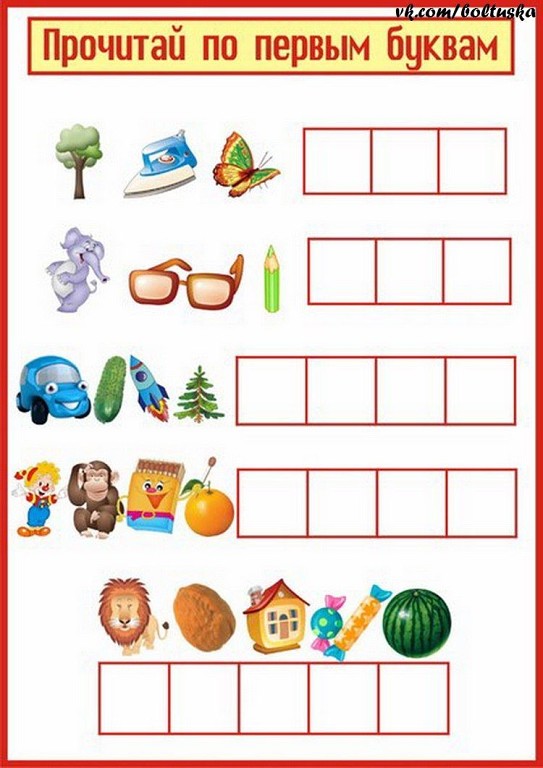 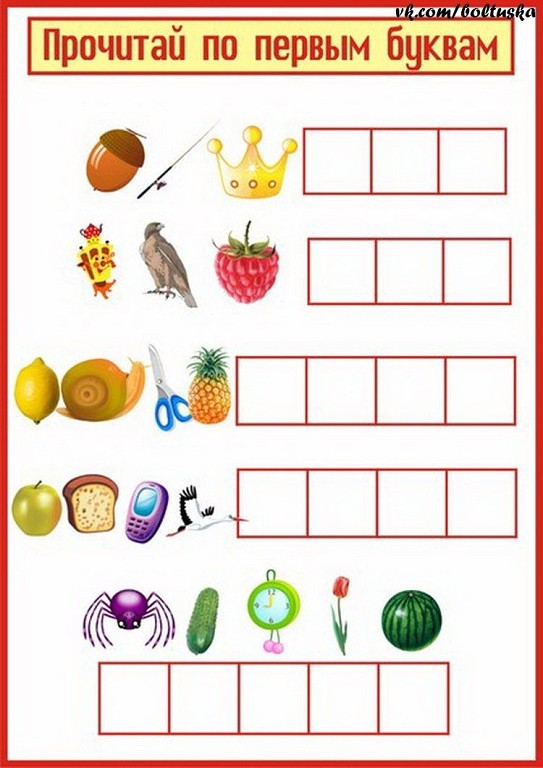 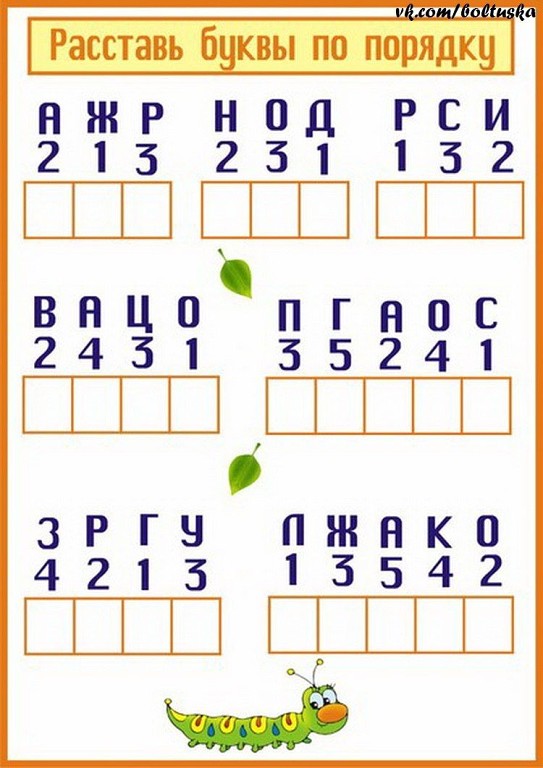 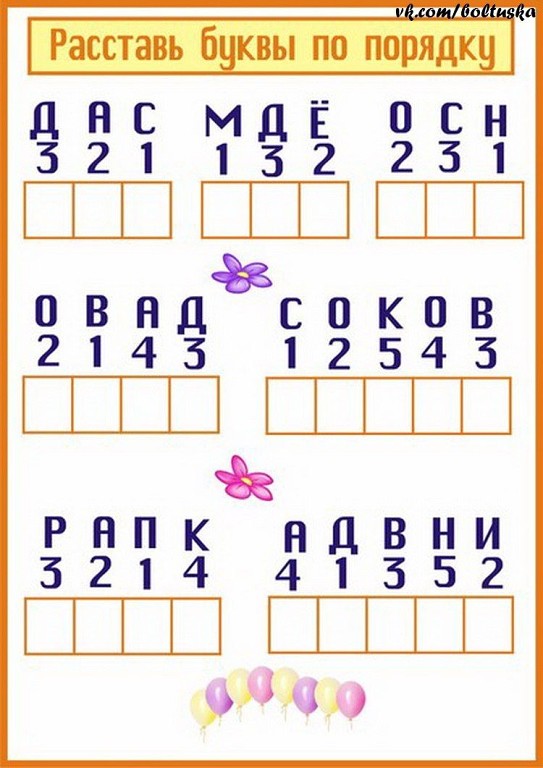 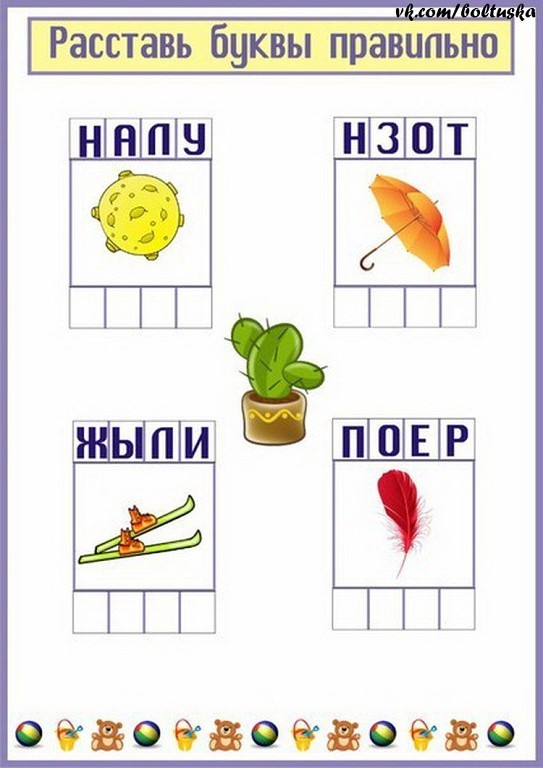 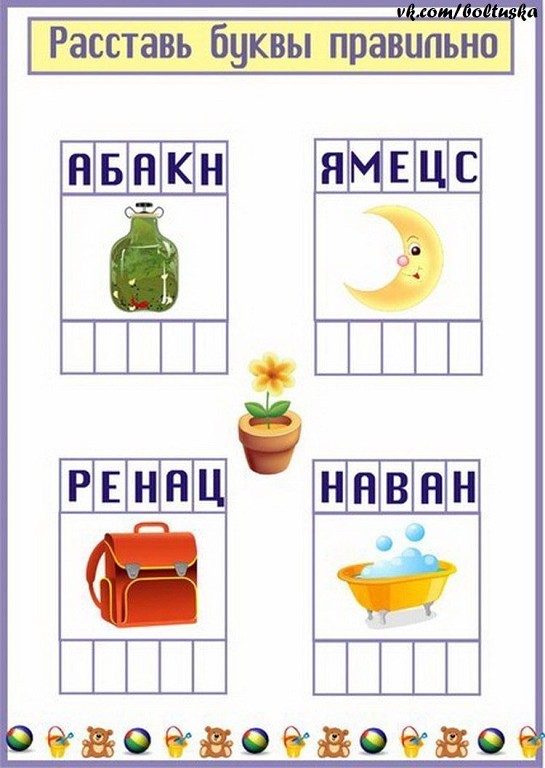 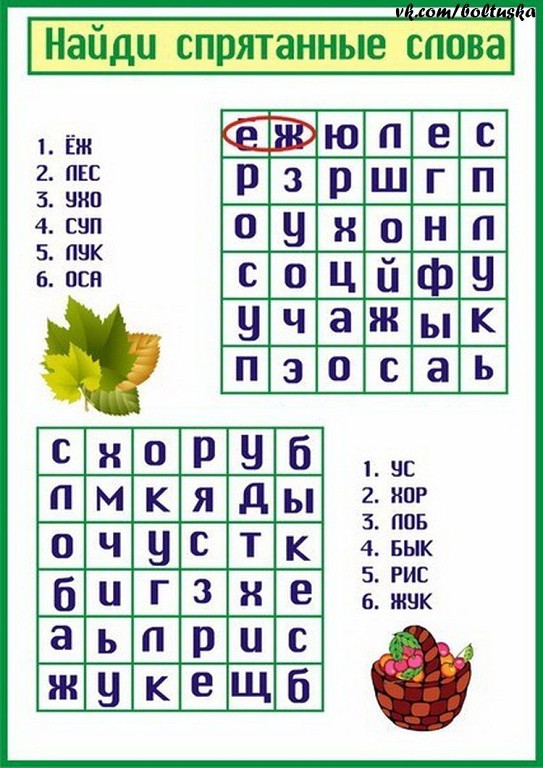 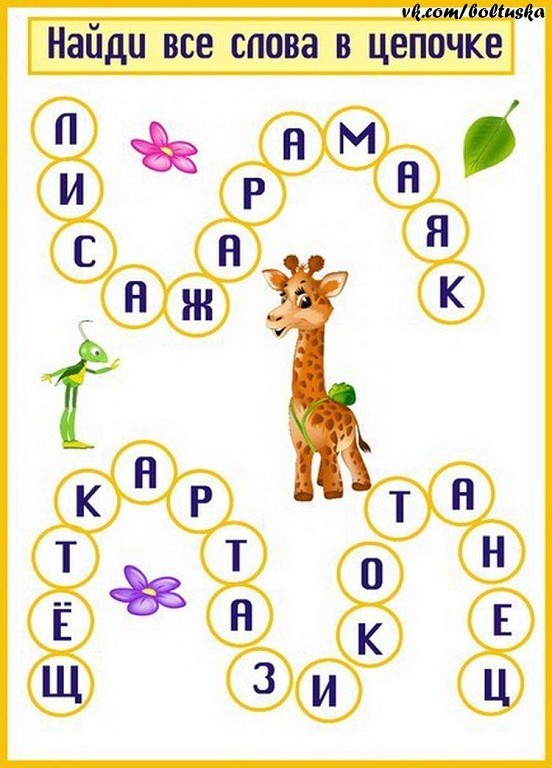 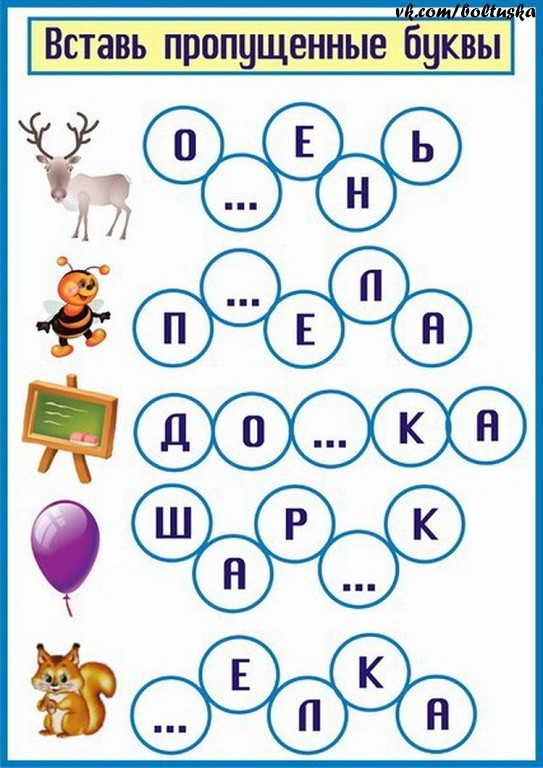 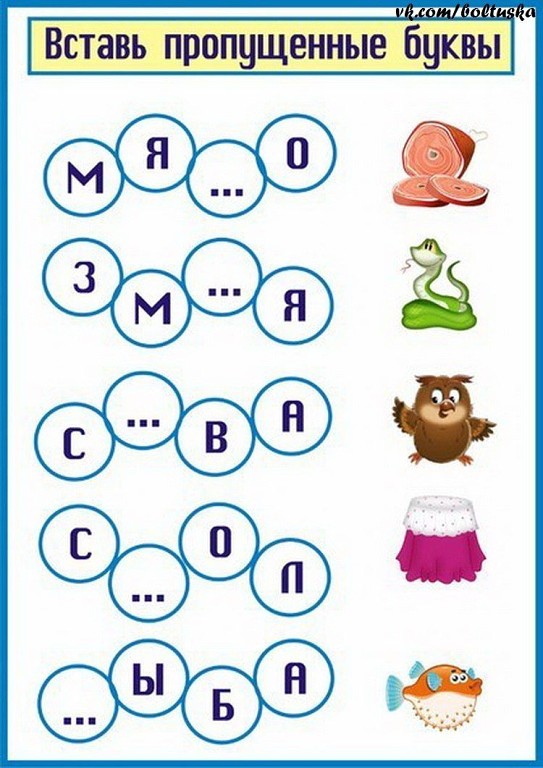 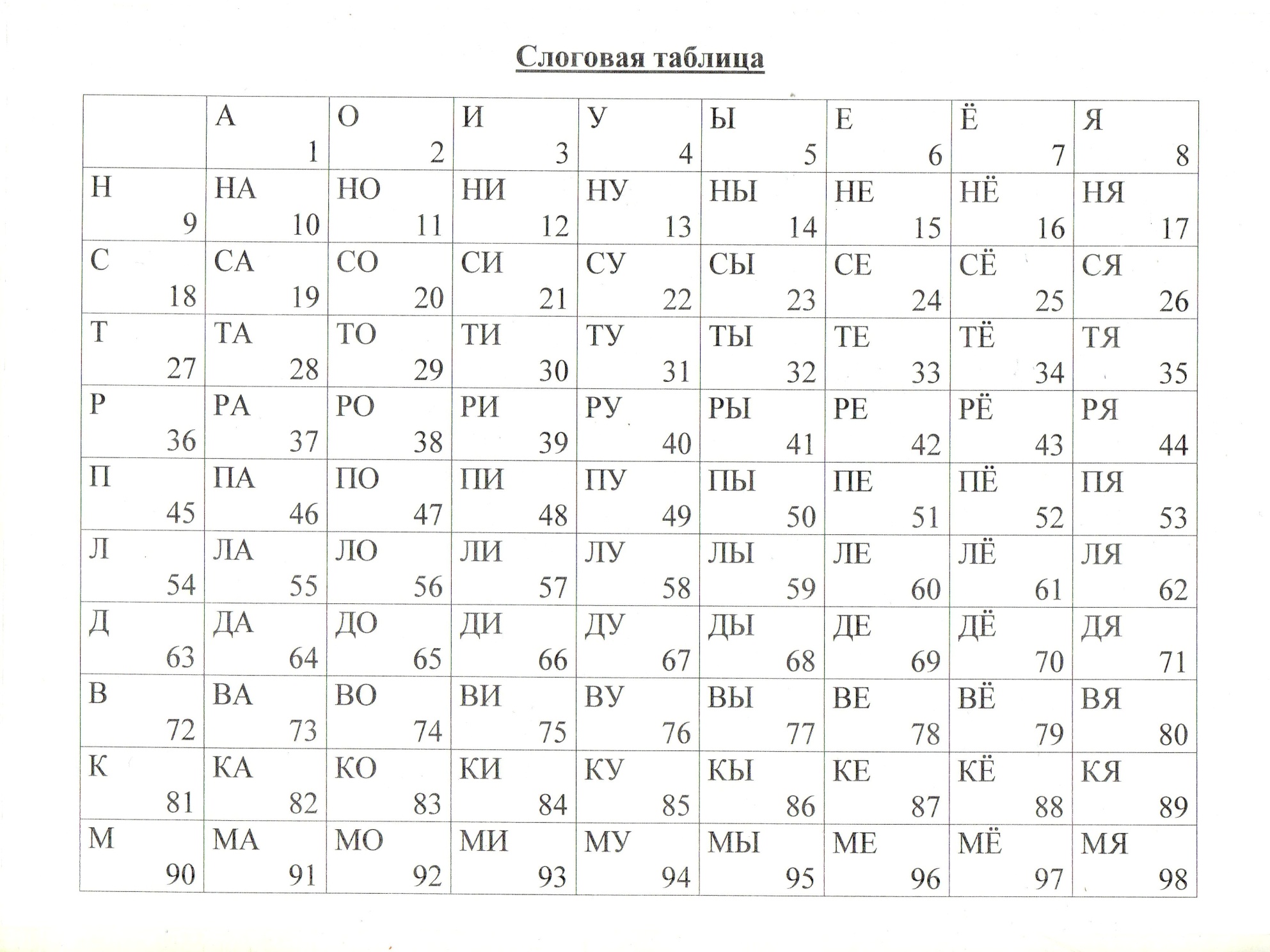 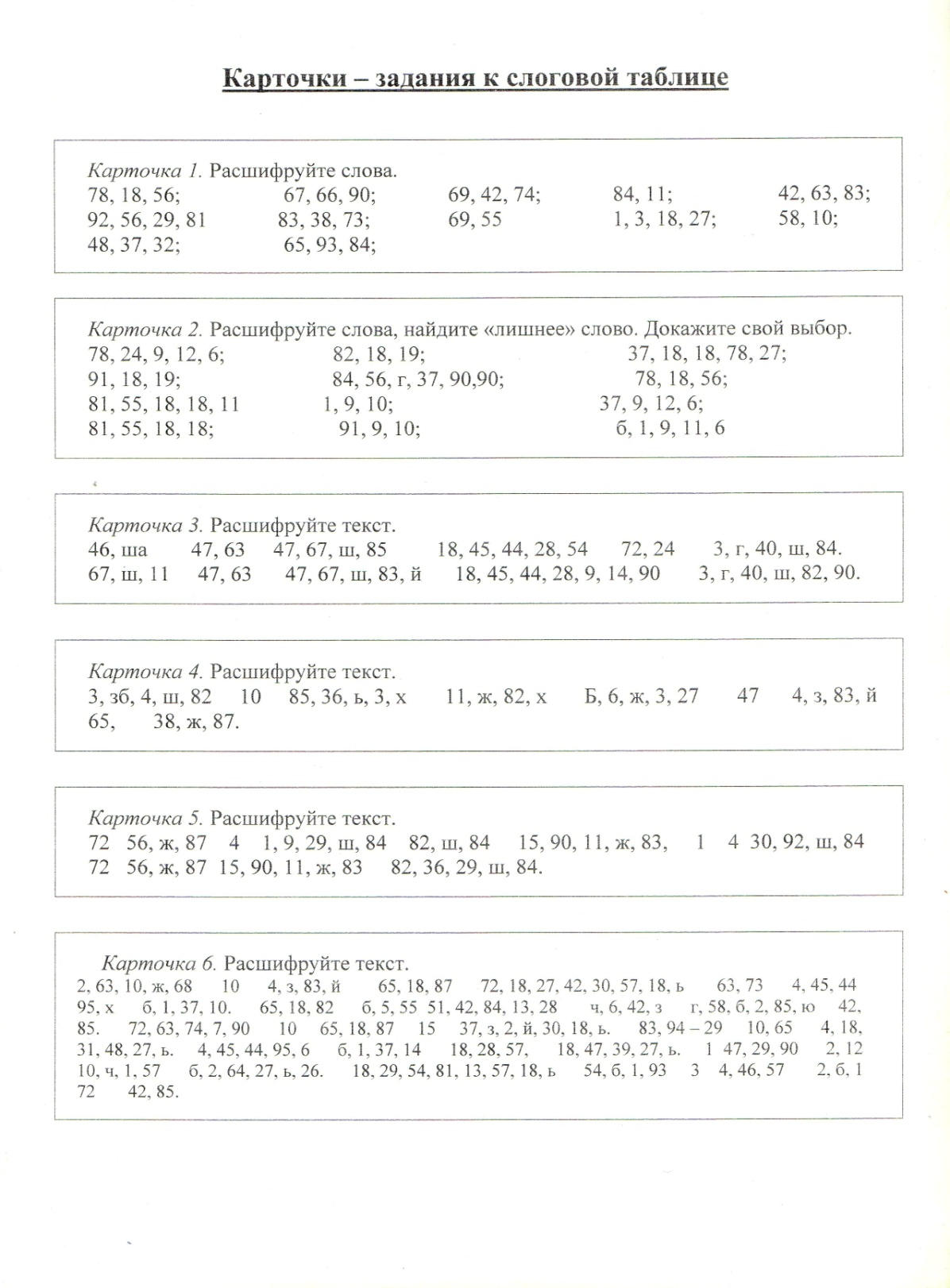 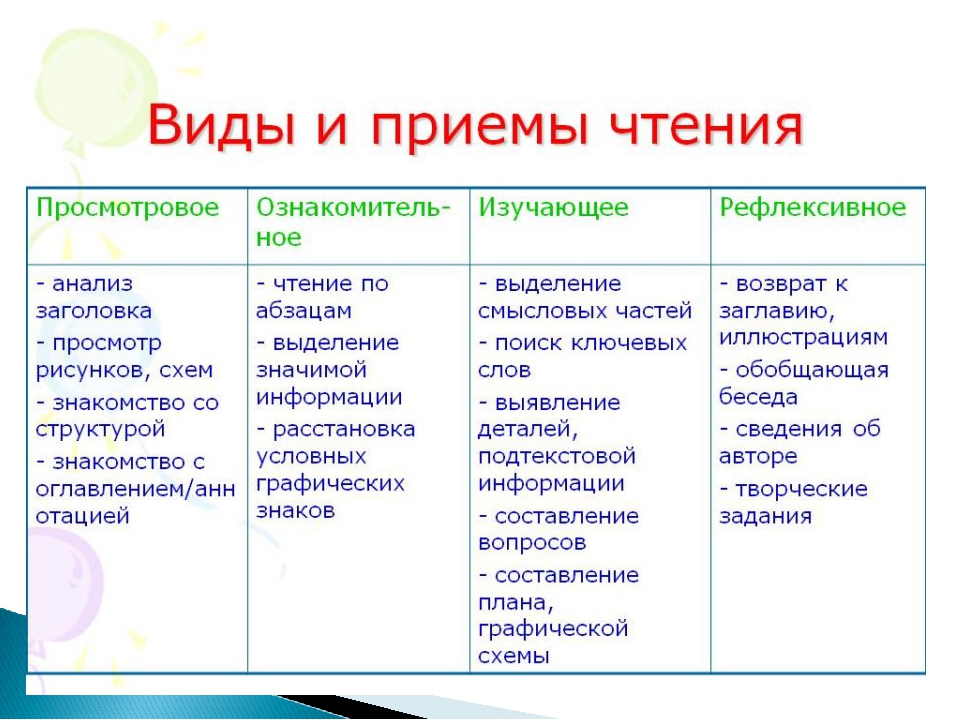 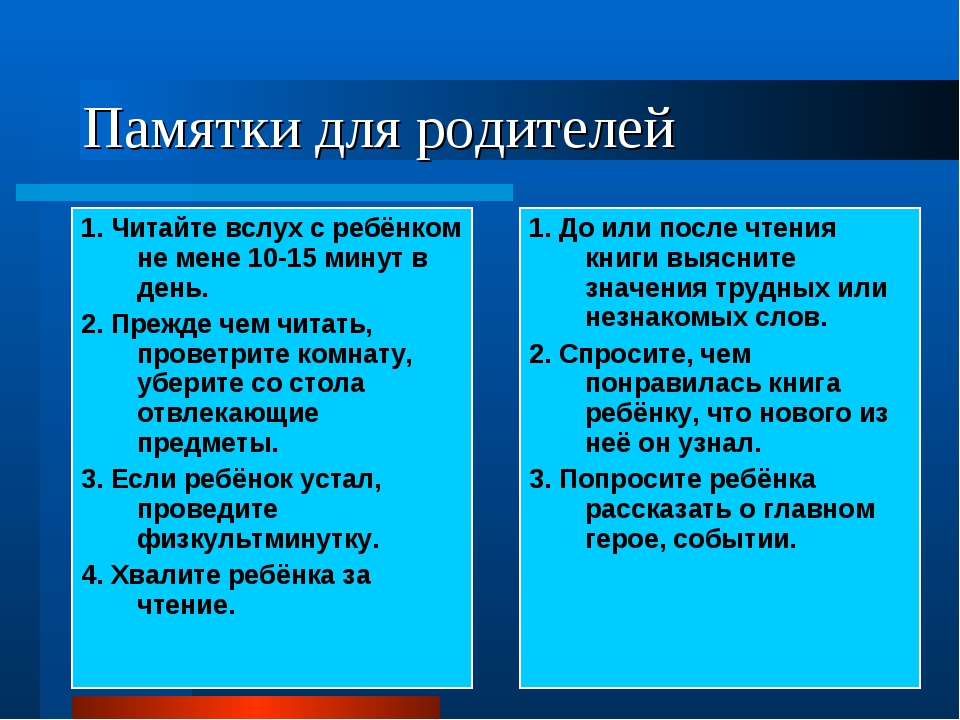 Желаем вам вперёд глядеть,
Шагать по жизни смело!
Пусть не придётся вам краснеть
За дело и без дела.
Пусть будет верен ваш маршрут
И по плечу задачи.
Пусть впереди успехи ждут,
Победы, радости, удачи!
Желаем, чтобы в каждом деле
Вы добивались своей цели!

Спасибо за работу!
СПИСОК ЛИТЕРАТУРЫ

Горецкий В.Г. О некоторых причинах низкого качества уроков чтения и пути их преодоления // Начальная школа. - 1997. -№12.
Вербицкая М.В. Тексты по чтению. -М.: Дрофа, 2001.
Бунеев Р.Н., Бунеева Е.В. Тетради по чтению для 1-4 классов. - М.: Баласс, 2001.
Джежелей О. Помогайка. - М., 1995.
Кубасова О.В. Как помочь ребенку стать читателем. - Тула: Изд-во «Родничок», 2004.
Калмыкова И.Р. Таинственный мир звуков. - Ярославль: «Академия развития», 1998
Оморокова М.И. Совершенствование чтения младших школьников. - М: АРКТИ, 2001.
Речь.Речь.Речь /Под ред. Т.А. Ладыженской. - М.: Просвещение, 1990.
Журнал «Начальная школа» № 1, 1987; №5, 1989; № 3,1990; №2,1994 .
Журнал  «Воспитание школьников» №5 Д1999г
И.Г.Пальченко  «Методика быстрого чтения»
В.Н.Зайцев  «Скорость оптимального чтения»
М.Р.Львов  «Методика развития речи младших школьников»
Татьяна Джало «Читаем играя.  Сборник игровых упражнений для обучения чтению». «Читалочка» http://chitalochka-ru.ru.